ŞAHİNBEY VE ŞEHİTKAMİL 
REHBERLİK ARAŞTIRMA MERKEZLERİ

ÖZEL YETENEKLİ ÖĞRENCİLERİN TESPİTİ
VE 
BİLİM VE SANAT MERKEZLERİNE (BİLSEM)
ÖĞRENCİ YÖNLENDİRİRKEN DİKKAT EDİLMESİ GEREKENLER
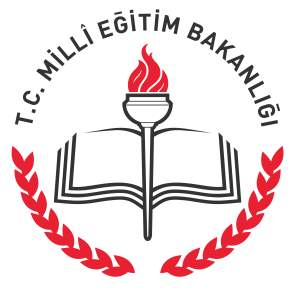 1
Özel Yetenekli Birey
Zeka, yaratıcılık, sanat, liderlik kapasitesi veya özel akademik alanlarda, yaşıtlarına göre yüksek düzeyde motivasyon, performans gösterdiği uzmanlar tarafından belirlenen çocuk/öğrencilerdir.
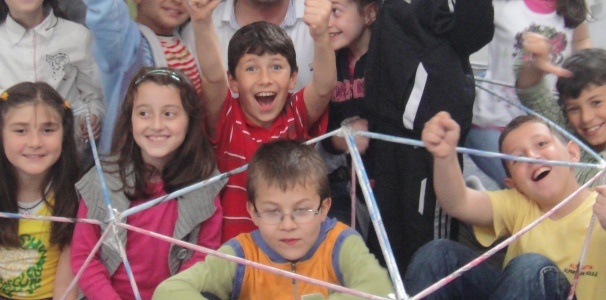 2
Toplumu oluşturan bireylerin;  
%95’inin  normal zeka,
%3’ünün  normal zekanın altı,
% 2’sinin yetenekli olduğu kabul edilmektedir.
Marland Raporu (1972)
3
Özel Yetenekli Birey
YARATICILIK
YETENEK
ÖZEL
YETENEK
MOTİVASYON
4
Özel Yetenek
		Yaratıcılık
			Motivasyon
		   Nasıl Gözlemlenir?
5
Özel Yetenek
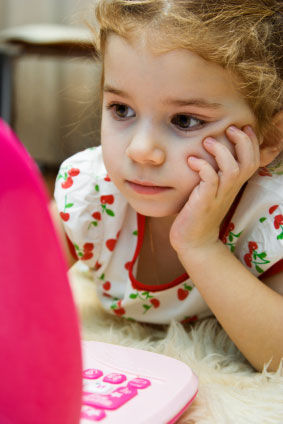 Yüksek düzeyde soyut düşünebilme
Sözel ve sayısal mantık yürütme
Uzamsal ilişkiler, bellek ve sözcük akıcılığı
Yeni durumlara uyum gösterme ve yön verme
Bilgilerin hızlı, sağlıklı ve seçici olarak hatırlanması
Genel yeteneklerin çeşitli birleşimlerini sanat, liderlik, yönetim gibi performans alanlarına uygulayabilme kapasitesi
6
Yaratıcılık
Düşüncelerin akıcı, esnek ve özgün olması
Deneyime açık olma
Başkalarının düşünce ve ürünlerindeki yeniliğe ve değişikliğe karşı alıcı olma
Ayrıntıya, düşünce ve maddelerin estetik niteliklerine duyarlı olma
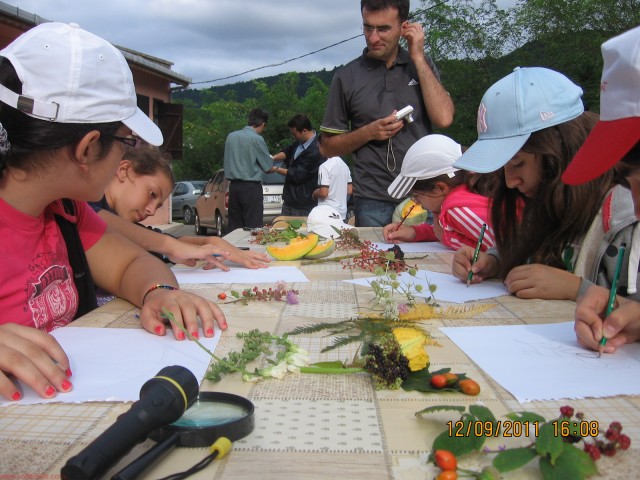 7
Motivasyon
Belirli bir problem veya  çalışma alanına  karşı yüksek düzeyde ilgi, heves, hayranlık, bağlılık duyma kapasitesi,

Azimli, sabırlı, kararlı olma, çok çalışabilme ve kendini belirli bir işe adayabilme kapasitesi,

Önemli bir işin üstesinden gelebileceğine 
ilişkin özgüvene ve 
başarma güdüsüne sahip olma.
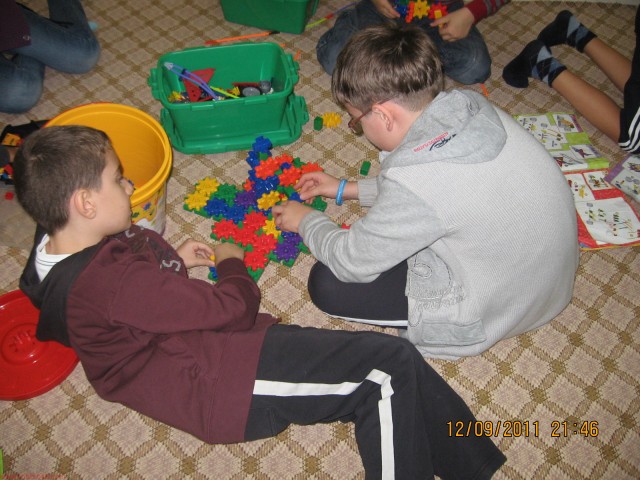 8
Özel Yetenekli Birey
21.yüzyılın bilgi ve yaratıcılığa dayalı rekabet dünyasında özel yetenekliler bilim, teknoloji, sanat, iş ve hizmet alanlarında, genel anlamda uygarlığa katkıda bulunabilecek bireylerdir. 

Dünyadaki  hızlı değişimler; eğitim ve iş piyasasında yaratıcı ve problem çözme yeteneği güçlü bireylerin önemini daha da arttırmaktadır.
9
Zihinsel Özellikleri
Çeşitli alanlarda özel yetenekleri vardır.
Yoğun motivasyon gösterebilirler.
Gelişim basamaklarını yaşıtlarından önce tamamlarlar.
Sürekli soru sorarlar, meraklıdırlar.
Ayrıntılara dikkat ederler.
10
Kendisinin seçtiği konuda veya ilgi alanlarında bağımsız çalışabilirler.

Çabuk ve kolay öğrenirler, kavrama ve akılda tutma süreleri yüksektir.

Birbirini takip eden konular, olaylar dizisi karşısında sonraki adımı tahmin edebilirler.
11
Derin ve geniş ilgi alanlarına sahiptirler.

Bir alanda öğrendiği konu ile bir başka alanda öğrendiği konu arasında akla yatkın ilişkiler kurabilirler.

Kelime dağarcıkları zengindir.
12
Kelimeleri doğru telaffuz eder, yerli yerinde kullanırlar. 
Akıcı bir konuşmaları vardır.
Bildiklerini, düşündüklerini yaşıtlarından daha iyi ifade edebilirler.
13
Bir öykünün ya da paragrafın ana fikrini yaşıtlarından daha çabuk bulup çıkarırlar.

Neden sonuç ilişkilerini ve benzerliklerini yaşıtlarından daha çabuk ayırt ederler.

Karmaşık ve zor problemlerden hoşlanır ve yaşıtlarının çözemediği problemleri çözebilirler.
14
Eleştirebilme yetenekleri yüksektir.

Ders başarıları yüksektir


Orijinal, yaratıcı ve girişkendirler.

Başarılı oldukları alanda yüksek performans ve potansiyel kabiliyetlerini tek başına veya birleştirerek kendilerini gösterirler.
15
Sosyal Alandaki Özellikleri
Kendilerine güvenir, kolaylıkla sorumluluk alabilirler.
Yeni ve değişik durumlara kolay ve çabuk uyarlar.
Sosyal etkinliklere katılmaktan hoşlanırlar.
16
Grup içinde lider olurlar.

Duyarlıdırlar; empati yetenekleri gelişmiştir.

Grubun ilerisindedirler; yetişkinlerle iletişime girmeyi tercih ederler.
17
Başkalarıyla kolayca işbirliği yaparlar.

Genelde alçak gönüllüdürler; başkalarına yardım etmekten hoşlanırlar.

Sınıf arkadaşları tarafından yeni fikir, bilgi kaynağı ve grup lideri olarak görülürler.
18
Okula severek giderler.
Çalışkandırlar; amaçlarına ulaşmaktan ve başarıdan zevk duyarlar.
Güçlü bir konsantrasyona sahiptirler.
Azimli ve sabırlıdırlar.
Sorumluluk duyguları gelişmiştir.
Sorumluluk  almayı çok ister ve bunu yerine getirmekten hoşlanırlar.
19
Espri yetenekleri vardır; fıkra anlatmaktan hoşlanırlar.

Yaratıcı öyküler anlatır ya da yazarlar.

Değişik konularda okur ve zor metinleri okumaktan keyif alırlar.

Sosyal problemlerde araştırma, uygulama, hipotez oluşturma anlamlı sonuçlara varma, yazılı ya da sözlü sunuların sonuçlarını etkin bir biçimde düzenleme yeteneğine sahiptirler
20
Müzik Alanındaki Yetenek Özellikleri
Ritim ve melodiye diğer çocuklardan fazla tepkide bulunurlar.
Müzik parçaları bestelemeye büyük istek ve çaba gösterirler,
Başkaları şarkı söylerken onlara katılmaktan hoşlanırlar.
21
Duygu ve düşüncelerini anlatmak için sık sık müziği araç olarak kullanırlar.

Çeşitli müzik aletleri ile ilgilenir, onları çalmayı denerler.

Dinlediği şarkıyı kısa zamanda öğrenir, anlamlı ve uygun şekilde söylerler.
22
Resim Alanındaki Yetenek Özellikleri
Çeşitli konularda ve diğer çocukların yaptığından değişik çizimler yaparlar.
Resimlere derinlik verir ve parçalar arasında uygun oranlar kullanırlar.
Resim yapmayı ciddiye alır ve bundan haz duyar ve buna çok zaman harcarlar.
Diğer insanların yaptığı resim çalışmalarına ilgi duyarlar.
23
Diğerlerinin eleştirilerinden hoşlanır ve yeni şeyler öğrenirler.

Resmi kendi yaşantılarını ve duygularını ifade etmek  için başarılı bir şekilde kullanırlar.

Çamur, sabun ve plastilin vb. yumuşak gereçlerle üç boyutlu figürler yapmaya özel bir ilgi gösterirler.
24
Matematik  Alanındaki Yetenek Özellikleri
Verilerin ele alınmasında, düzenlenmesinde göze çarpan yeteneğe sahiptirler.
Orijinal yorumlar yaparlar, zihinsel işlevselliğe sahiptirler.
Yazılı iletişimden ziyade sözlü iletişimi tercih ederler.
25
Problemi kısa sürede çözer, uygulamaya, analize, senteze ve değerlendirmeye odaklanırlar.

Matematiği başka kategorilere entegre edebilirler.

 Yanlış ve doğruyu seçme güçleri fazladır.
26
İlgisiz gibi görünen işlemler arasında ilgi kurarlar.

Olağan dışı matematiksel işlemler yapar, gayret gerektiren olağandışı problemler sorarlar. Aynı problemi farklı yöntemlerle çözebilirler.

Aynı problemi farklı yöntemlerle çözebilirler.
27
Fen Alanındaki Yetenek Özellikleri
Bilimsel gözlem, veri toplama ve yorum yapma becerileri vardır.
Problemlere yönelik duyarlılığa, yeni fikirler geliştirme yeteneğine ve değerlendirme yeteneğine sahiptirler.
Bilimsel gözlem, veri toplama ve yorum yapma becerileri vardır.
28
Yüksek düzeyde mekanik düşünme yeteneğine sahiptirler, uzay ilişkilerine ilgi duyarlar.
Fen bilgisi konusunda otorite olan kaynakları tarar, fen raporlarını yorumlayarak bir ilgi zemini oluştururlar.
Problemlere yönelik duyarlılığa, yeni fikirler geliştirme yeteneğine ve değerlendirme yeteneğine sahiptirler.
29
PARLAK MI? 
ÖZEL YETENEKLİ Mİ?
30
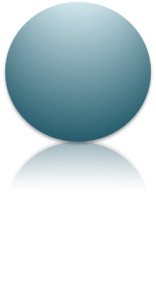 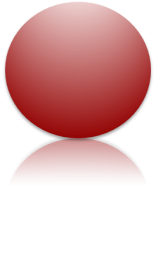 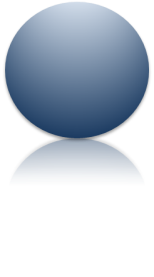 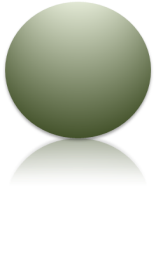 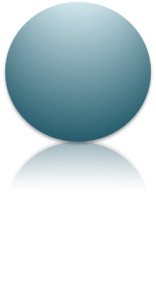 Z
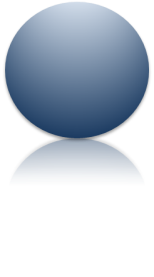 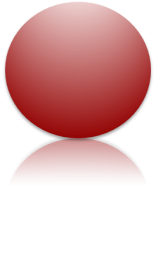 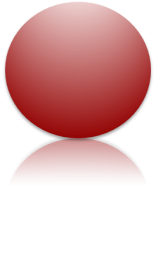 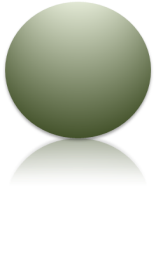 K
L
R
L
E
P
Ö
A
Oldukça meraklıdır
Sorunun ayrıntılarını tartışır
Sorular sorar
Hem zihinsel hem fiziksel olarak katılır.
Varsayımlar ortaya atar
Keskin gözlem yapar
Projeler oluşturur
Alışılmamış tuhaf fikirleri vardır
Öğrenmeden hoşlanır
İsabetli tahminlerde bulunur
Çok fazla özeleştiri yapar.
Verilenleri zaten bilmektedir
 Yetişkinleri arkadaş olarak seçer
 Bilgiyi değiştirip uygular
İlgilidir
Sorulara cevap verir
Yanıtları bilir
Dikkatini yoğunlaştırır.
Anlamı kavrar
Uyanıktır
Verilen işi tamamlar
İyi fikirleri vardır
Okuldan hoşlanır
Güçlü belleği vardır.
Öğrendiği kadarıyla mutlu olur
Düşünceleri anlar
Kolaylıkla öğrenir
Belli bir sırayla öğrenmekten hoşlanır
Yaşıtlarıyla olmaktan hoşlanır
Bilgiyi özümser.
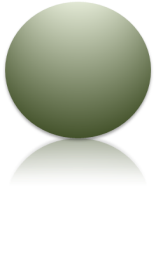 A
31
ÖĞRETMENLERE ÖNERİLER
Özel yetenekli olduğu düşünülen öğrenciyi öncelikle durumunu tespit etmek için, okul rehber öğretmenine yoksa Rehberlik ve Araştırma Merkezine (RAM) bizzat götürmelidir. 

 Özel yetenekli olduğu tespit edilen (zekâ testleri ile belgelenen) öğrenciler ikinci plana itilmemelidir.
32
Sınıfınızdaki özel yetenekli çocukların tümü, sınıf çalışmalarına karşı istekli ve ilgili olmayabilir. Bunun nedeni kısmen sınıf etkinliklerinin yeterince uyarıcı olmamasından gelebilir.

 Sınıfınızdaki özel yetenekli çocuklara daha zor sorular sorarak ve yeni fikirler geliştirmelerini isteyerek çocukların zekâlarını özellikle yaratıcı yanını geliştirmelerine fırsat tanınmalıdır.
33
Derslerle ilgili olarak özel yetenekli çocuklara araştırma ağırlıklı ek ev ödevlerinin verilmesi gerekmektedir.

İlgilendikleri alanlarda proje çalışmaları yapmalarına ve bunu sınıfla paylaşmalarına olanak tanınmalıdır. 

Çalışmaları,  grupları ve sınıf oyunlarını yönetmelerine fırsat tanınmalıdır.

Sınıf düzeyini temel almaksızın konularda kendi hızlarına göre ilerlemelerine fırsat tanınmalıdır.
34
BİLİM VE SANAT MERKEZLERİ
Bilim ve Sanat Merkezleri, okul öncesi eğitim, ilkokul, ortaokul ve lise çağındaki
özel yetenekli öğrencilerin (resim, müzik ve genel zihinsel yetenek) örgün eğitim
kurumlarındaki eğitimlerini aksatmayacak şekilde bireysel yeteneklerinin
farkında olmalarını ve kapasitelerini geliştirerek en üst düzeyde kullanmalarını
sağlamak amacıyla açılmış olan bağımsız özel eğitim kurumlarıdır.
35
Bilim Sanat Merkezlerinde öğrenciler uyum, destek eğitimi, bireysel yetenekleri fark ettirme, özel yetenekleri geliştirme ve proje üretimi/yönetimi alanlarında düzenlenmiş eğitim programlarına alınırlar. 

Ülkemizde özel yetenekli öğrenciler için en kapsamlı eğitim modeli “Bilim ve Sanat Merkezleri”dir. 69 ilde 83 bilim ve sanat merkezimiz bulunmaktadır
36
Bilim ve sanat merkezlerine öğrenci seçimi Özel Eğitim ve Rehberlik Hizmetleri Genel Müdürlüğü tarafından her yıl belirlenen sınıf seviyesine ve uygulama takvimine göre yapılmaktadır.
37
2015-2016 eğitim öğretim yılında Özel Eğitim ve Rehberlik Hizmetleri Genel
Müdürlüğü tarafından bilim ve sanat merkezlerine öğrenci seçimi 1, 2, 3 ve 4.sınıf seviyelerinden olacaktır. Ancak bu yıl ilk defa 1. ve 2. sınıflar ile 3. ve 4.sınıflar için merkezi sınavlar farklı tarihlerde yapılacaktır.
38
BİLSEM’E Öğrenci Yönlendirirken Dikkat Edilmesi Gerekenler
Ülkemizde % 2 ile %3 arasında çocuğun 
özel yetenekli olduğu tahmin edilmektedir.
Öğretmenlerimiz, bu istatistiki veriden yola çıkarak sınıf mevcutlarının  en fazla %20 sini aday göstermelidir. Bu bilgiye göre hareket etmeleri Bilim ve Sanat Merkezlerine öğrenci seçimlerinin daha sağlıklı işlemesini sağlayacaktır.
DİKKAT: Ancak öğretmenlerimizin sınıflarında  Bilim ve Sanat Merkezine aday gösterecek  öğrencilerin bulunmama ihtimali de vardır.
39
BİLSEM SEÇİMİNİN AŞAMALARI
1. Adım: Okulların Bilgilendirilmesi

BİLSEM olan illerdeki tüm sınıf öğretmenlerine ve velilere “ özel yetenekli öğrencilerin özellikleri” ve BİLSEM’e yönlendirme ile ilgili işlemler hakkında RAM’ların koordinasyonunda (Okulların rehber öğretmenleri tarafından kendi okullarında eğitim verilmesi, rehber öğretmeni olmayan okullara Ram’dan destek verilerek) bilgilendirme yapılacaktır.

05.10.2015-06.11.2015
40
2. Adım: İl Tanılama Sınav Komisyonlarının Kurulması

05.10.2015
41
3. Adım: Aday Gösterme İşlemi

1. ve 2. sınıflar için:

Öğretmenleri tarafından aday gösterilecek öğrencilerin yetenek alanlarına göre (resim yetenek, müzik yetenek, genel zihinsel yetenek) gözlem formları e-okul sistemi başvuru işlemleri modülü üzerinden doldurulacaktır. Bir öğrenci en fazla iki yetenek alanında aday gösterilebilir.

09.11.2015- 27.11.2015
42
1. ve 2. sınıf düzeyinde aday gösterilen ve gözlem formu dolduran öğrencilerin listeleri http://www.meb.gov.tr internet adresinden yayımlanacaktır.


10.12.2015
43
3. ve 4. sınıflar için:
3. ve 4. sınıf düzeyinde aday gösterilen öğrencilerin sınav giriş ücretlerinin Ölçme Değerlendirme Hizmetleri Genel Müdürlüğü tarafından belirtilen banka hesabına yatırılması ve gözlem formlarının e-okul sisteminden doldurulması gerekmektedir. Öğretmenler yetenek alanlarına aday gösterdikleri her öğrenci için gözlem formunu dolduracaklardır. Bir öğrenciyi en fazla iki yetenek alanında aday gösterebilirler. 
09.11.2015- 27.11.2015
44
Aday gösterilen ve gözlem formu doldurulan öğrencilerin listeleri http://www.meb.gov.tr  internet adresinden yayımlanacaktır.


06.01.2016
45
4. Adım: Grup Tarama Sınavının Uygulanması:
1. ve 2. sınıflar için:

1. ve 2. sınıf düzeyinde aday gösterilen ve grup taramasına alınacak öğrencilerin randevularının İl Tanılama Komisyonu tarafından düzenlenmesi ve velilere duyurulması  gerekmektedir.

14.12.2015- 08.01.2016
46
1. ve 2. sınıf öğrencilerin grup taramaları randevu verilen tarihlerde İl Tanılama Sınav Komisyonlarının belirlediği yerlerde (öncelik bilim sanat merkezleri ve Ramlar olmak üzere) tablet üzerinden yapılacaktır.

11.01.2016- 29.04.2016
47
1. ve 2. sınıf düzeyindeki öğrencilerin Grup Tarama Sınav Sonuçları http://www.meb.gov.tr internet adresinden yayımlanacaktır.


05.05.2016
48
3. ve 4. sınıflar için:

3. ve 4. sınıf düzeyinde aday olan öğrencilerin fotoğraflı sınav giriş belgelerinin internet ortamında yayımlanması ve okul müdürlüklerince çıktısının alınarak onaylanması ve öğrenci velisine verilmesi gerekmektedir.


26.01.2016 – 12.02.2016
49
3. ve 4. sınıf düzeyindeki öğrencilerin Grup Tarama Sınavı 14.02.2016 Pazar günü saat 10.00 da 81 il/ilçe merkezinde yapılacaktır.
50
3. ve 4. sınıf düzeyindeki öğrencilerin grup tarama sınav soru ve cevap anahtarı http://meb.gov.tr adresinden yayımlanacaktır.

16.02.2016
51
3. ve 4. sınıf düzeyindeki öğrencilerin grup tarama sınav sonuçları http://www.meb.gov.tr adresinden yayımlanacaktır.


09.03.2016
52
3. ve 4. sınıf düzeyinde grup taramasında yeterli performansı gösteren öğrencilerin yetenek alanlarına göre bireysel değerlendirmeleri yapılacaktır.


04.04.2016- 24.06.2016
53
5. Adım: Bireysel Değerlendirmelerin Yapılması

 1. ve 2. sınıflar için

1. ve 2. sınıf düzeyinde aday gösterilen ve grup tarama sınavında yeterli performansı gösteren öğrencilerden bireysel değerlendirmeye alınacakların randevuları İl Tanılama Komisyonu tarafından düzenlenecek ve velilere duyurulacaktır.

09.05.2016- 20.05.2016
54
1. ve 2. sınıf düzeyinde grup taramasında yeterli performansı gösteren öğrencilerin yetenek alanlarına göre bireysel değerlendirmeleri yapılacaktır.


23.05.2016- 28.06.2016
55
3. ve 4. sınıflar için:

 3. ve 4. sınıf düzeyinde aday gösterilen ve grup tarama sınavında yeterli performansı gösteren öğrencilerden bireysel değerlendirmeye alınacakların randevuları İl tanılama Komisyonu tarafından düzenlenecek ve velilere duyurulacaktır.

21.03.2016- 30.03.2016
56
3. ve 4. sınıf düzeyinde grup taramasında yeterli performansı gösteren öğrencilerin yetenek alanlarına göre bireysel değerlendirmeleri yapılacaktır.

04.04.2016-24.06.2016
57
6. Adım: Bilim ve Sanat Merkezleri Tanılama Sonuçlarının Açıklanması

1., 2., 3., ve 4. sınıf düzeyinde yetenek alanlarına göre yapılan bireysel değerlendirme sonuçları, Genel Müdürlüğe istenen şekilde bildirilecektir.

27.06.2016- 16.07.2016
58
Bireysel inceleme sonucu BİLSEM’e yerleşme hakkı kazanan öğrenciler www.meb.gov.tr adresinden duyurulacaktır.


10.08.2016
59
Dinlediğiniz için teşekkür ederiz
60